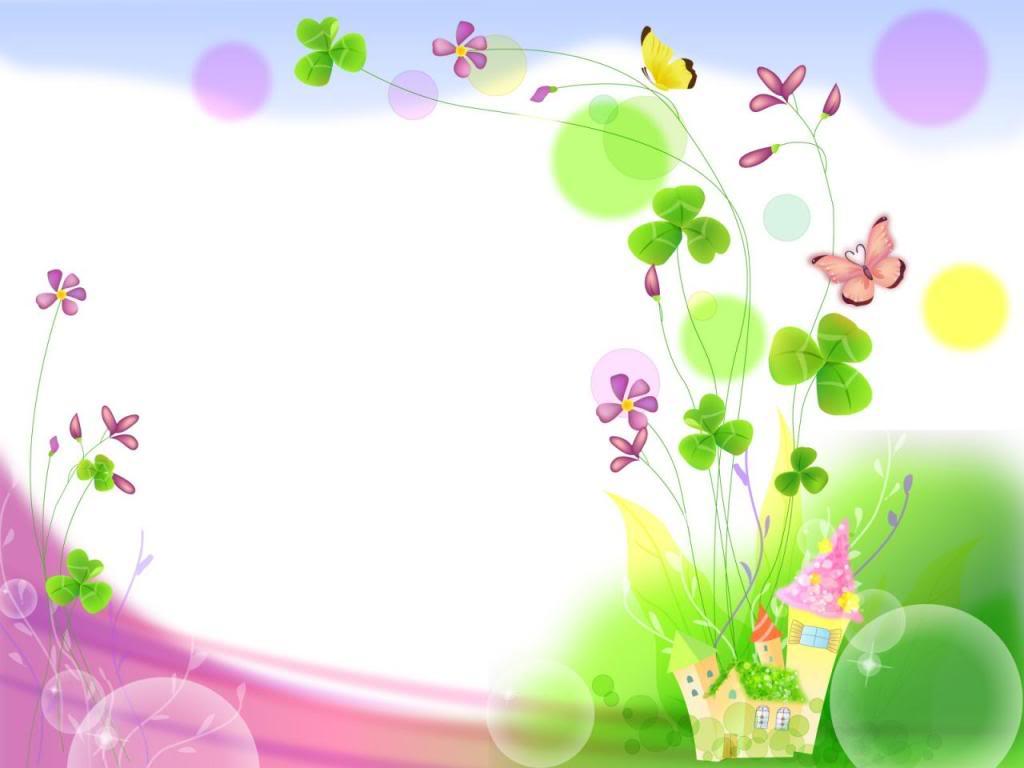 ĐỊA LÍ 8
Đông Nam Á là cầu nối giữa hai châu lục, hai đại dương nó có vị trí quan trọng đối với các nước ở châu Á nói riêng và thế giới nói chung, vị trí đó đã ảnh hưởng như thế nào tới đặc điểm dân cư, xã hội của các nước trong khu vực. Chúng ta cùng tìm hiểu qua bài học hôm nay.
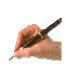 Bài 15
ĐẶC ĐIỂM DÂN CƯ,XÃHỘI  ĐÔNG NAM Á
BÀI 15:  ĐẶC ĐIỂM DÂN CƯ, XÃ HỘI ĐÔNG NAM Á.
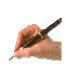 1. Đặc điểm dân cư:
So sánh số dân, mật độ dân số trung bình, tỉ lệ gia tăng dân số tự nhiên của khu vực Đông Nam Á so với châu Á, và thế giới ? Rút ra nhận xét về đặc điểm dân cư Đông Nam Á?
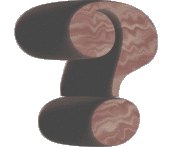 => ĐNÁ là vùng đông dân (536 triệu người),chiếm 14,2% dân số châu Á, 8,6% dân số thế giới. Mật độ dân số bằng trung bình của châu Á, gấp hơn 2 lần so với thế giới. Tỉ lệ gia tăng tự nhiên cao hơn châu Á và thế giới, đạt 1,5% (năm 2002).
BÀI 15:  ĐẶC ĐIỂM DÂN CƯ, XÃ HỘI ĐÔNG NAM Á.
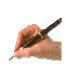 1. Đặc điểm dân cư:
- Là khu vực đông dân.
-  Mật độ dân số cao hơn trung bình của thế giới.
- Tỉ lệ gia tăng dân số tự nhiên ở mức độ cao.
Dân số đông sẽ có những thuận lợi, khó khăn gì trong phát triển kinh tế?
Theo em các nước cần có những giải pháp gì để hạn chế gia tăng dân số?
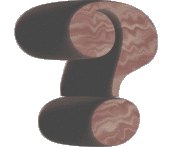 - Thuận lợi: dân số trẻ tạo ra nguồn lao động lớn, thị trường tiêu thụ rộng...
- Khó khăn: Sức ép đối với vấn đề việc làm, y tế,giáo dục, văn hóa.. Diện tích đất bình quân đầu người bị thu hẹp…
Các nước cần tiến hành chính sách dân số, nâng cao ý thức, nâng cao đời sống của người dân để kiểm soát được vấn đề dân số.
Dựa hình 6.1 nhận xét sự phân bố dân cư của các nước Đông Nam Á
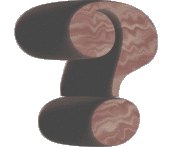 BÀI 15:  ĐẶC ĐIỂM DÂN CƯ, XÃ HỘI ĐÔNG NAM Á.
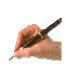 1. Đặc điểm dân cư:
- Dân cư phân bố không đều, tập trung đông đúc  ở đồng bằng và ven biển.
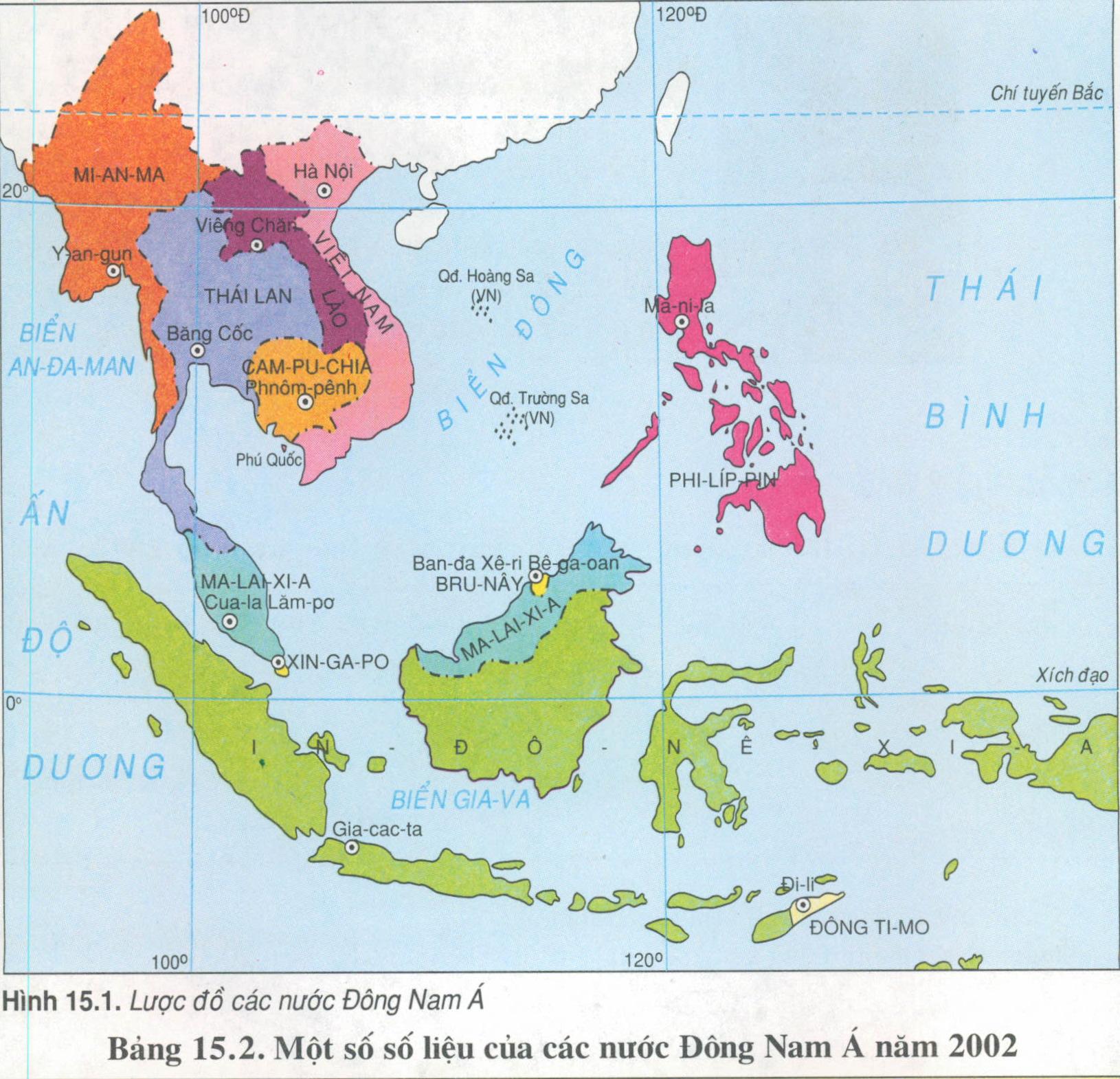 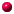 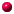 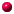 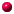 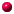 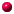 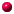 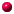 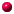 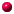 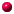 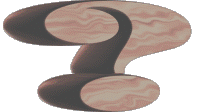 ĐNÁ có bao nhiêu quốc gia? Xác định vị trí các nước và đọc tên thủ đô từng nước trên bản đồ?
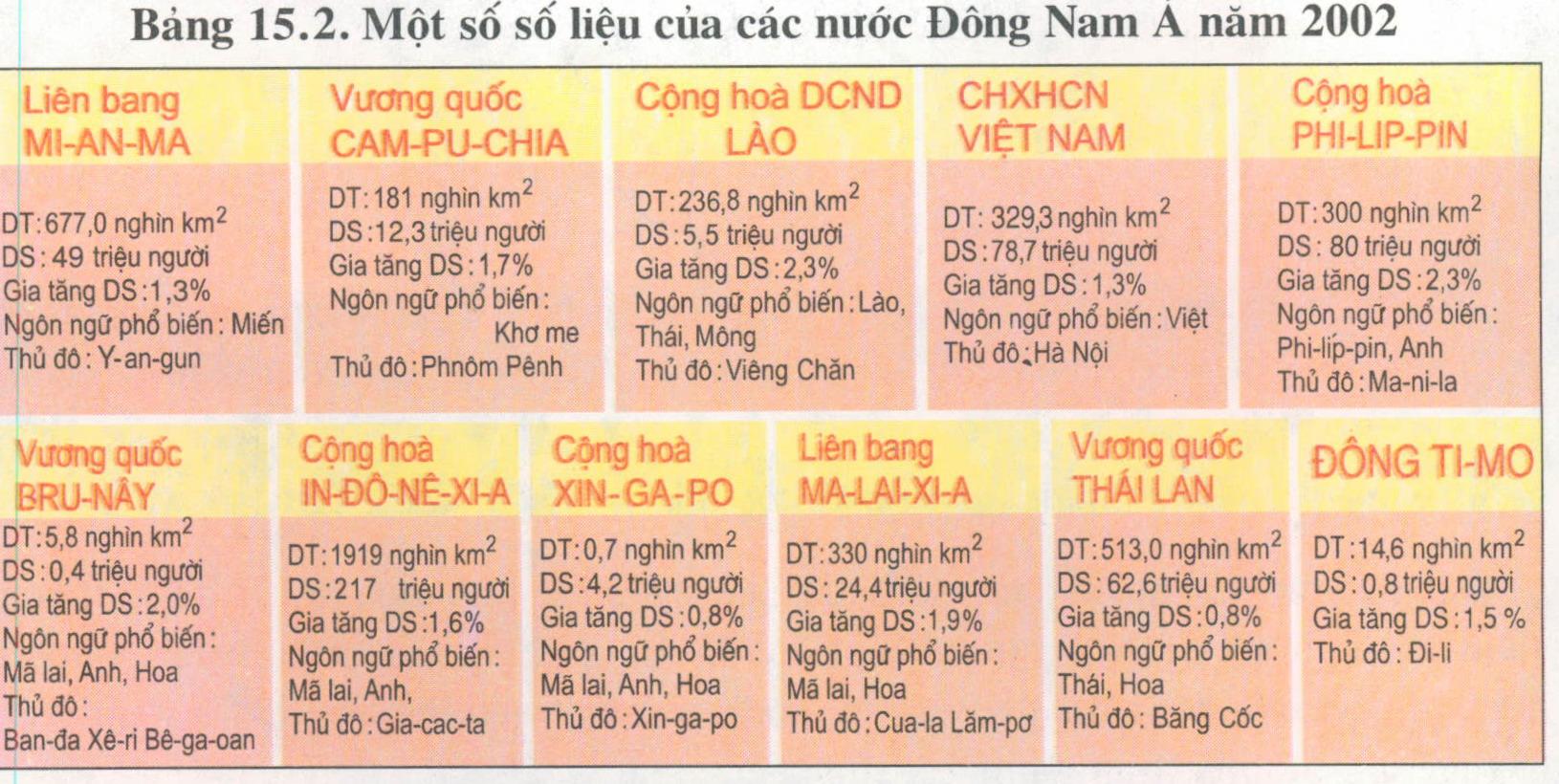 - Có 11 quốc gia.
Dựa vào hình 15.1 và bảng 15.2 hãy so sánh   diện tích, dân số Việt Nam so với các nước trong khu vực?
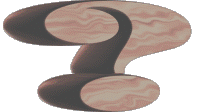 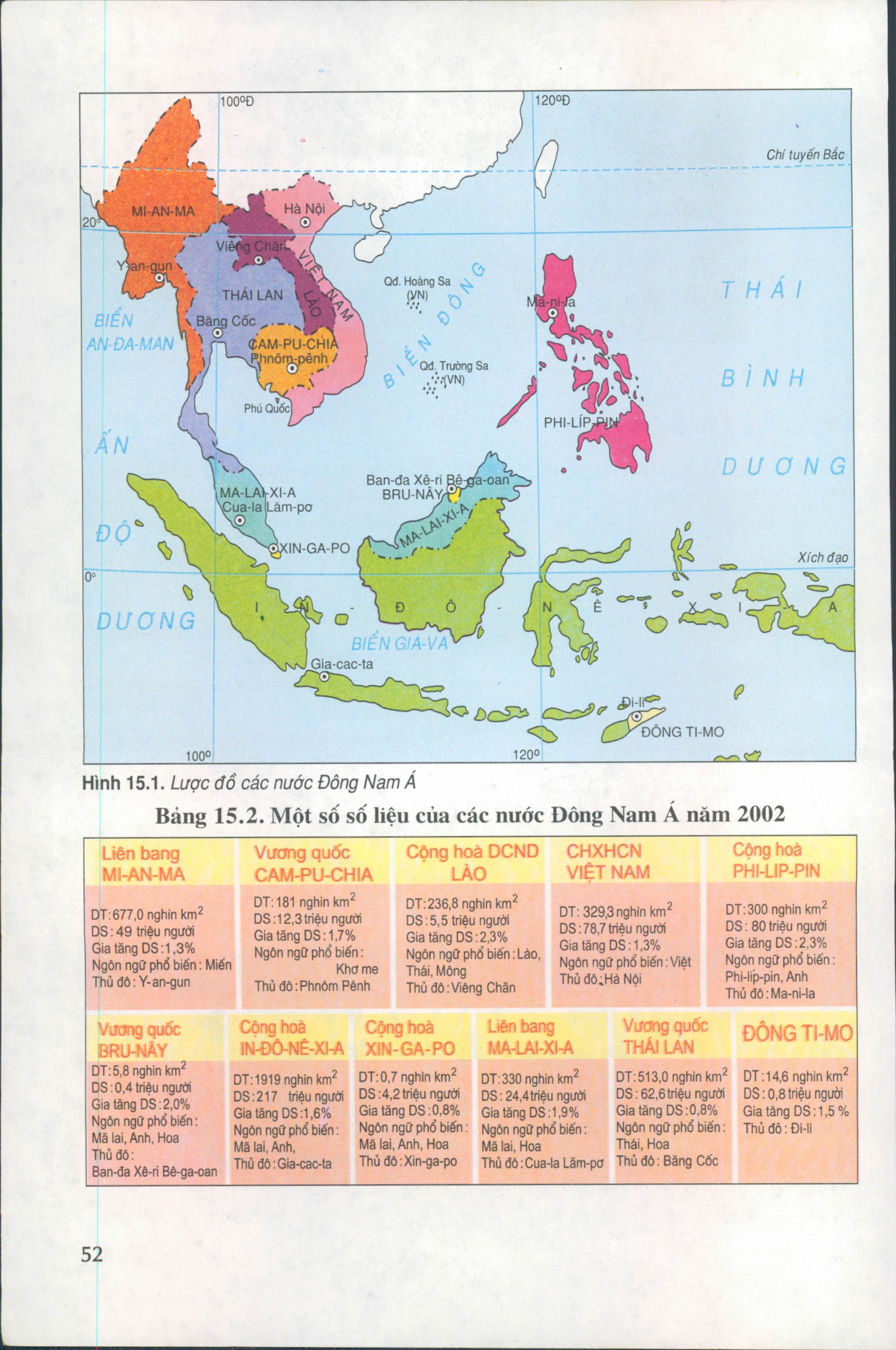 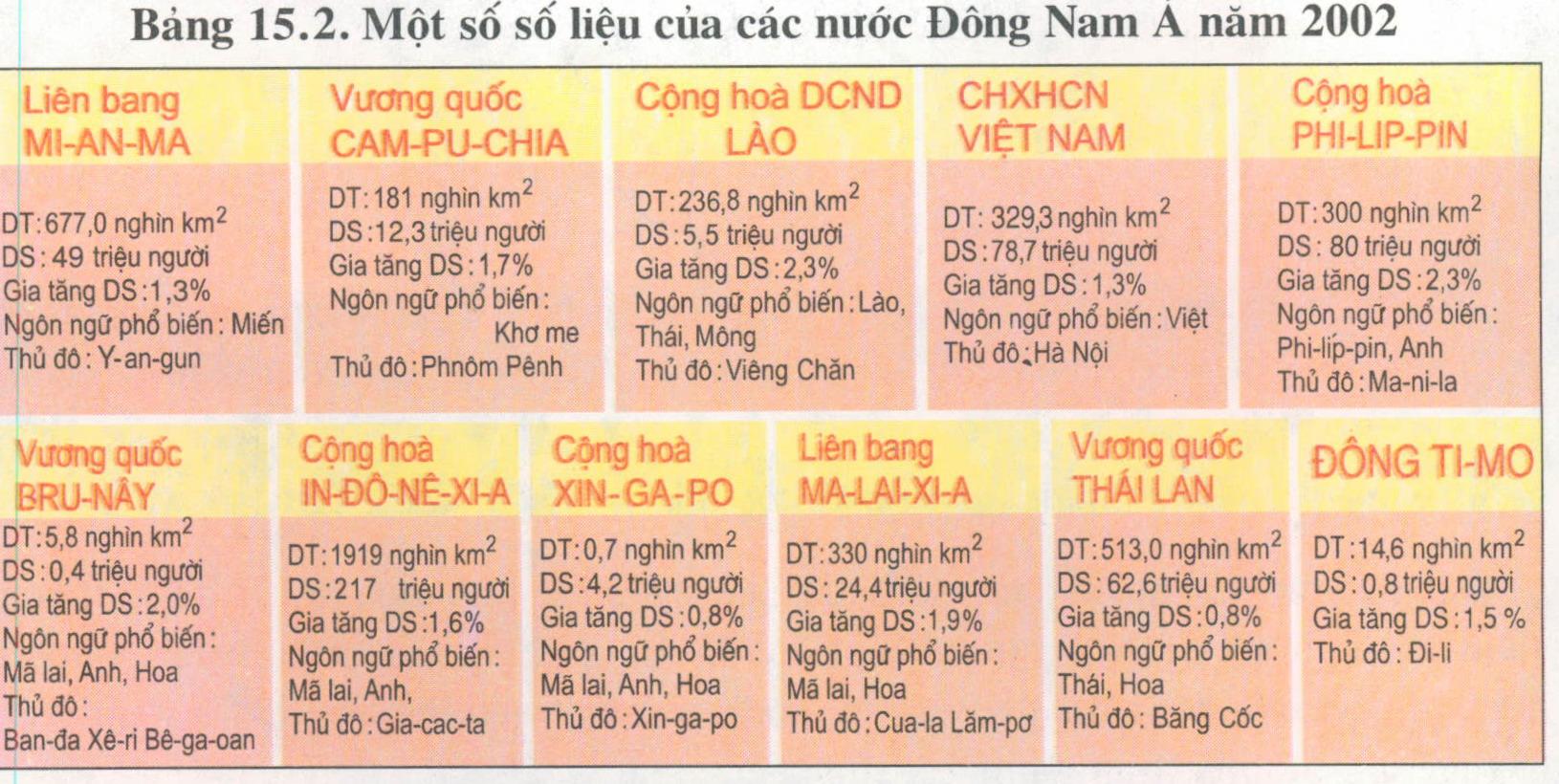 - Việt Nam đứng thứ 5 về diện tích nhưng đứng thứ 3 về dân số năm 2002 (theo thứ tự giảm dần)
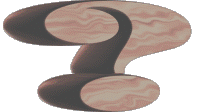 Có những chủng tộc, ngôn ngữ nào phổ biến trong các quốc gia Đông Nam Á ? Điều này ảnh hưởng gì tới việc giao lưu giữa các nước trong khu vực ?
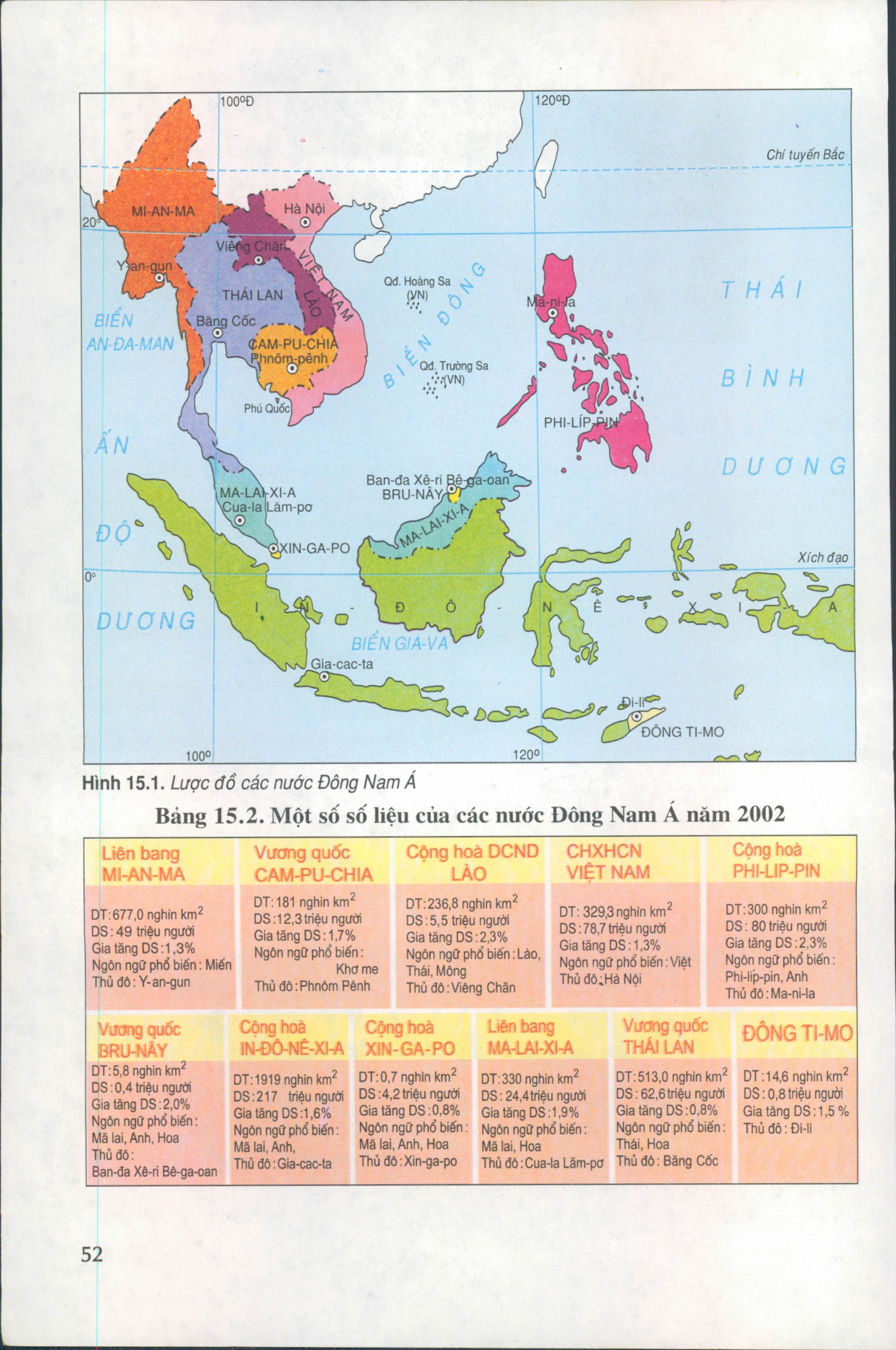 BÀI 15:  ĐẶC ĐIỂM DÂN CƯ, XÃ HỘI ĐÔNG NAM Á.
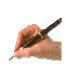 1. Đặc điểm dân cư:
Có nhiều dân tộc thuộc chủng tộc Môn-gô-lô-it và Ô-xtra-lô-it.
- Đa dạng về ngôn ngữ.
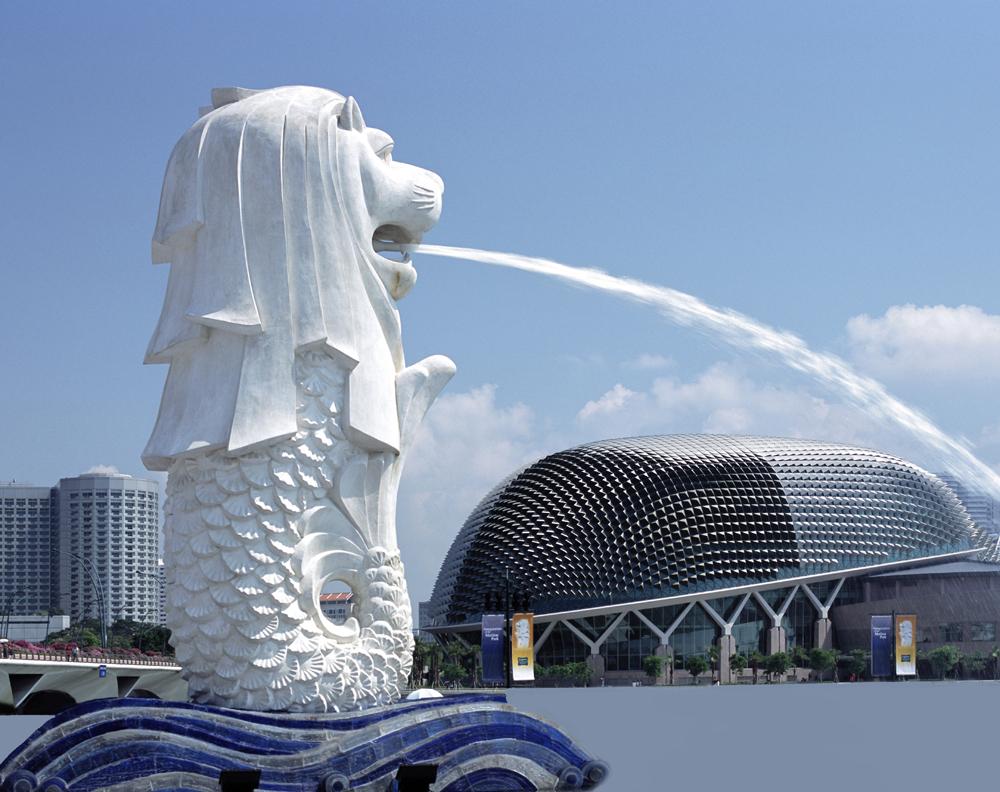 Xin-ga-po
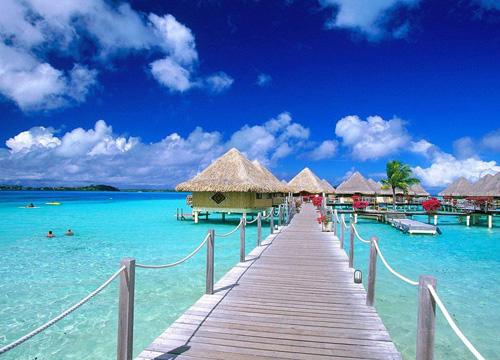 Du lịch bụi ở Inđônêxia
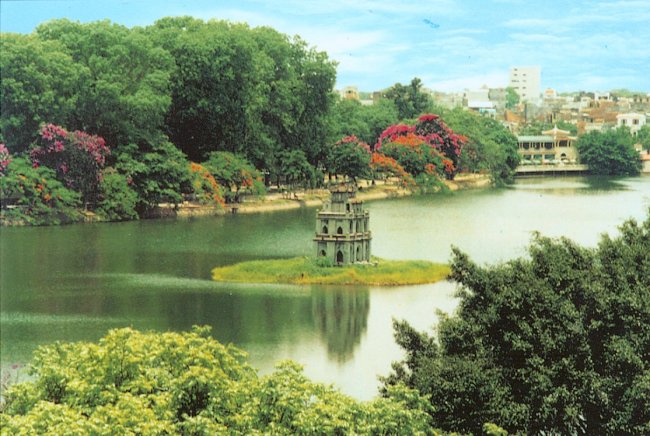 Hồ Gươm – Hà Nội
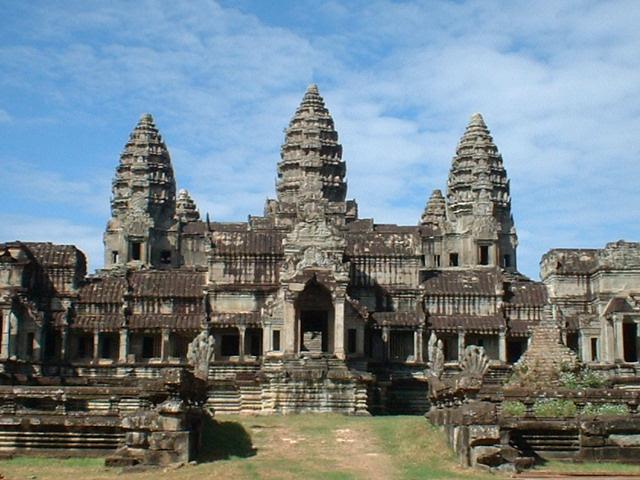 Đền Ăng-co ( Cam-pu-chia)
BÀI 15:  ĐẶC ĐIỂM DÂN CƯ, XÃ HỘI ĐÔNG NAM Á.
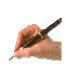 1. Đặc điểm dân cư:
2. Đặc điểm xã hội:
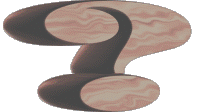 Có những tôn giáo nào phổ biến trong các quốc gia Đông Nam Á ?
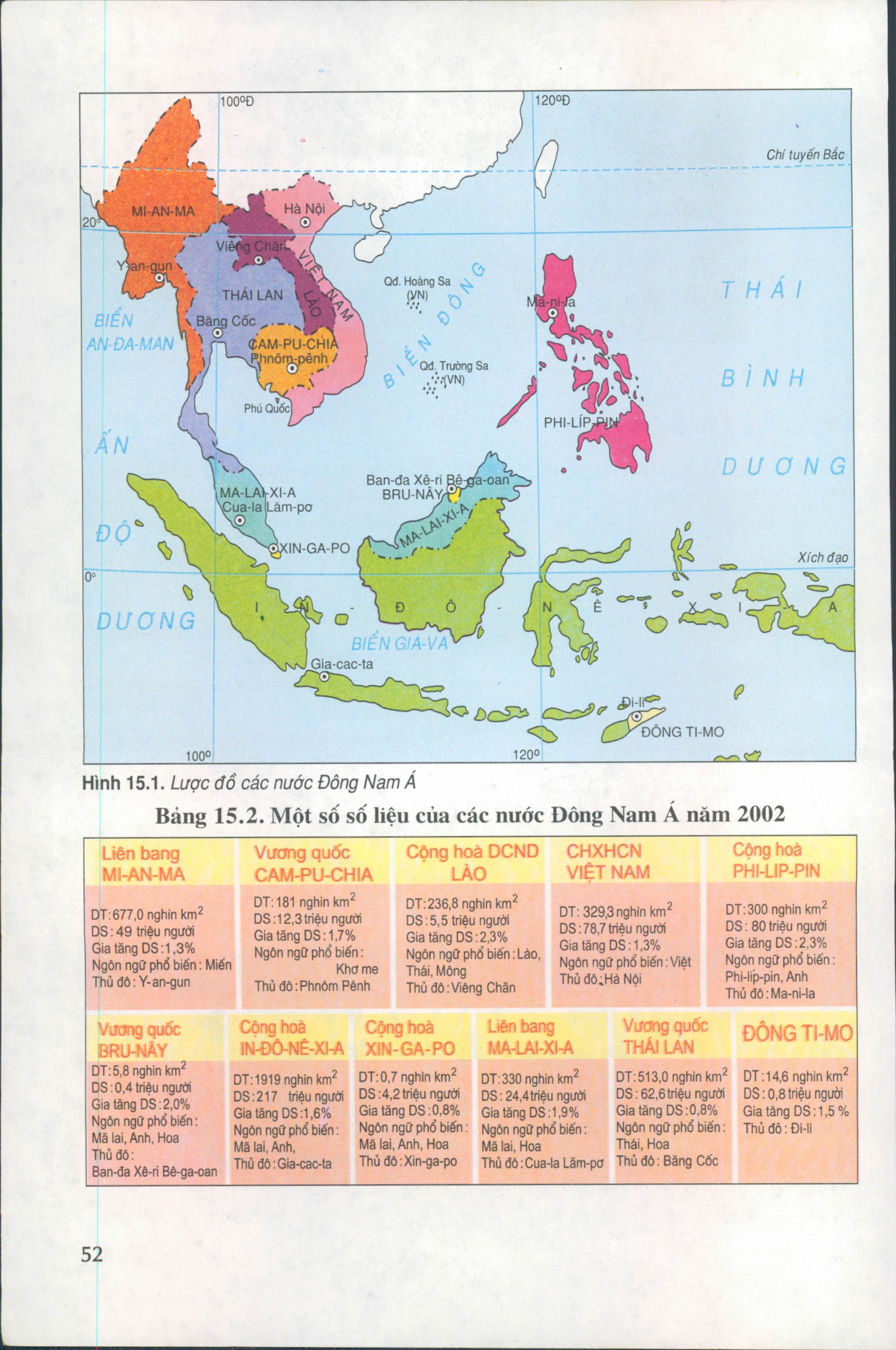 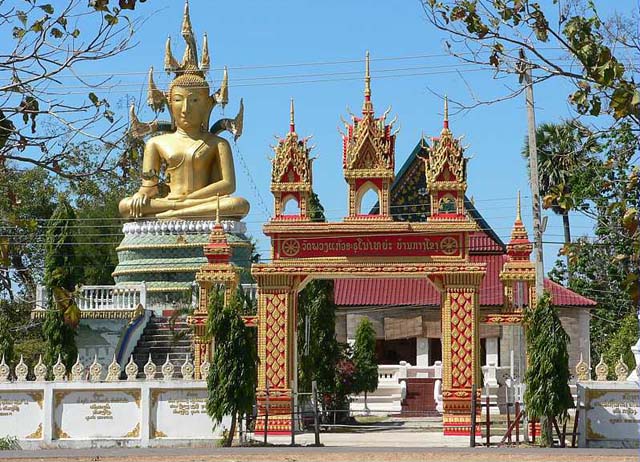 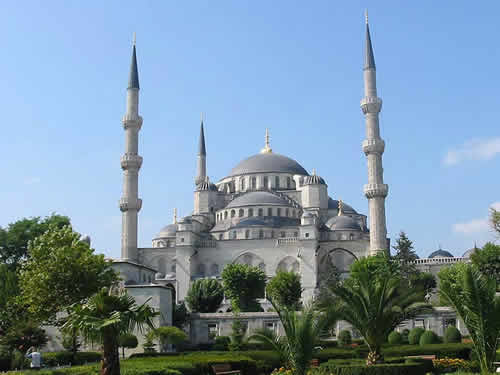 Phaät giaùo
Thieân chuùa giaùo
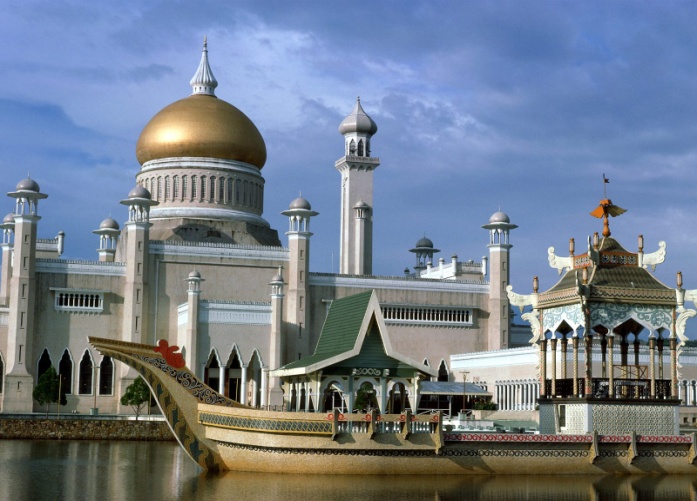 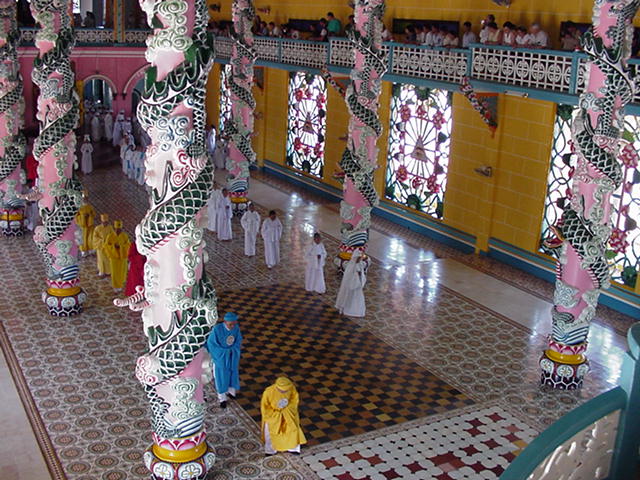 Hoài giaùo
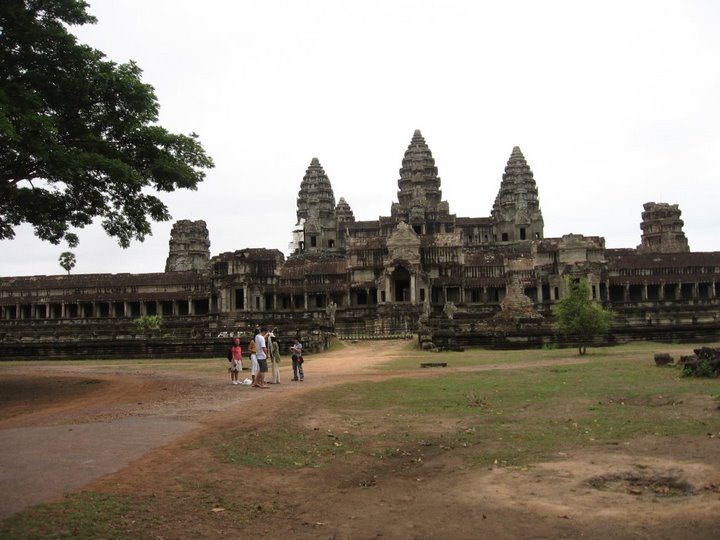 Cao Đaøi
Aán ñoä giaùo
Một số tôn giáo lớn ở Đông Nam Á
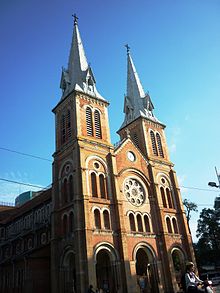 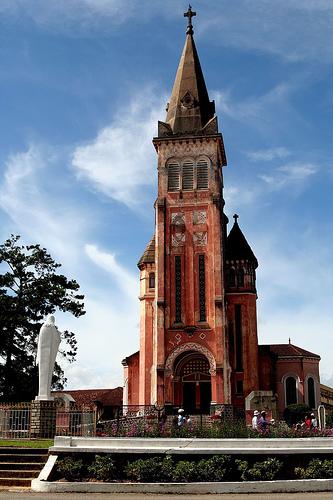 Chánh tòa Đức Bà Sài Gòn
Nhà thờ con gà ở Đà Lạt
Kitô giáo ở Philippin, Inđônêxia, Việt Nam ( chúa Giê- su
 khuyên sống nhẫn nhịn, chết sẽ được hạnh phúc ở thiên 
  đường.)
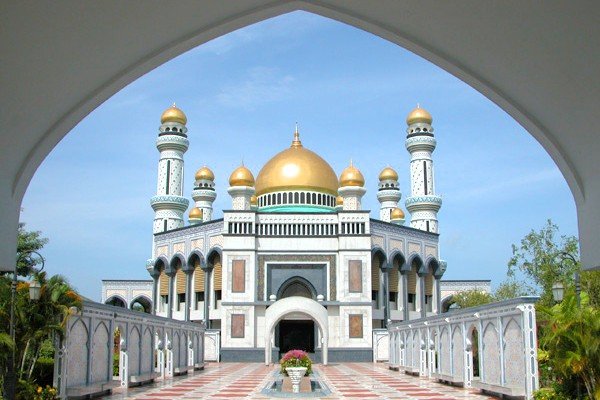 Hồi giáo ở  Malaixia, Inđônêxia, Brunây, Xingapo ( thờ thánh Ala, cấm ăn thịt chó, lợn, cấm uống rượu, cầu nguyện 5 lần trong ngày, trong tháng Ra-ma-đa phải ăn chay.)
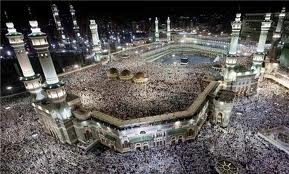 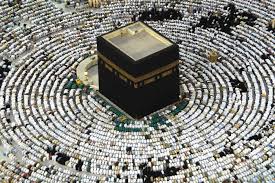 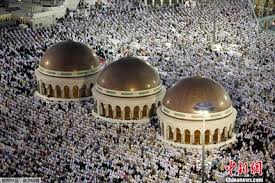 Thánh địa Mecca ở Arập-xê-út ( Hồi giáo)
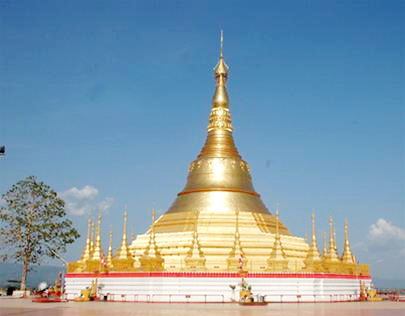 Chùa Vàng – Thái Lan
Chùa vàng Mi-an-ma
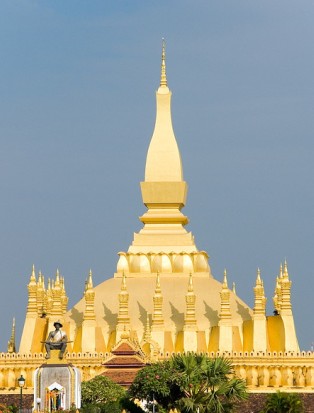 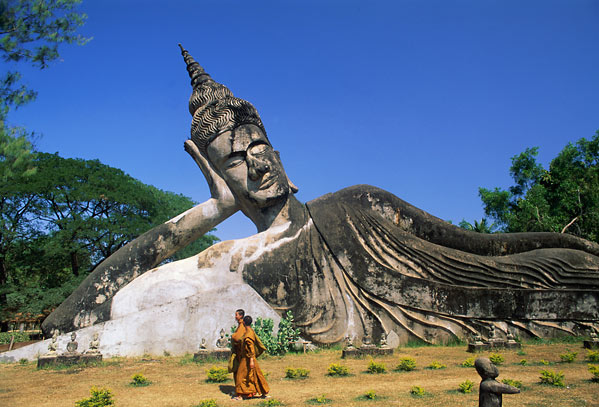 Chùa That Luang (Lào)
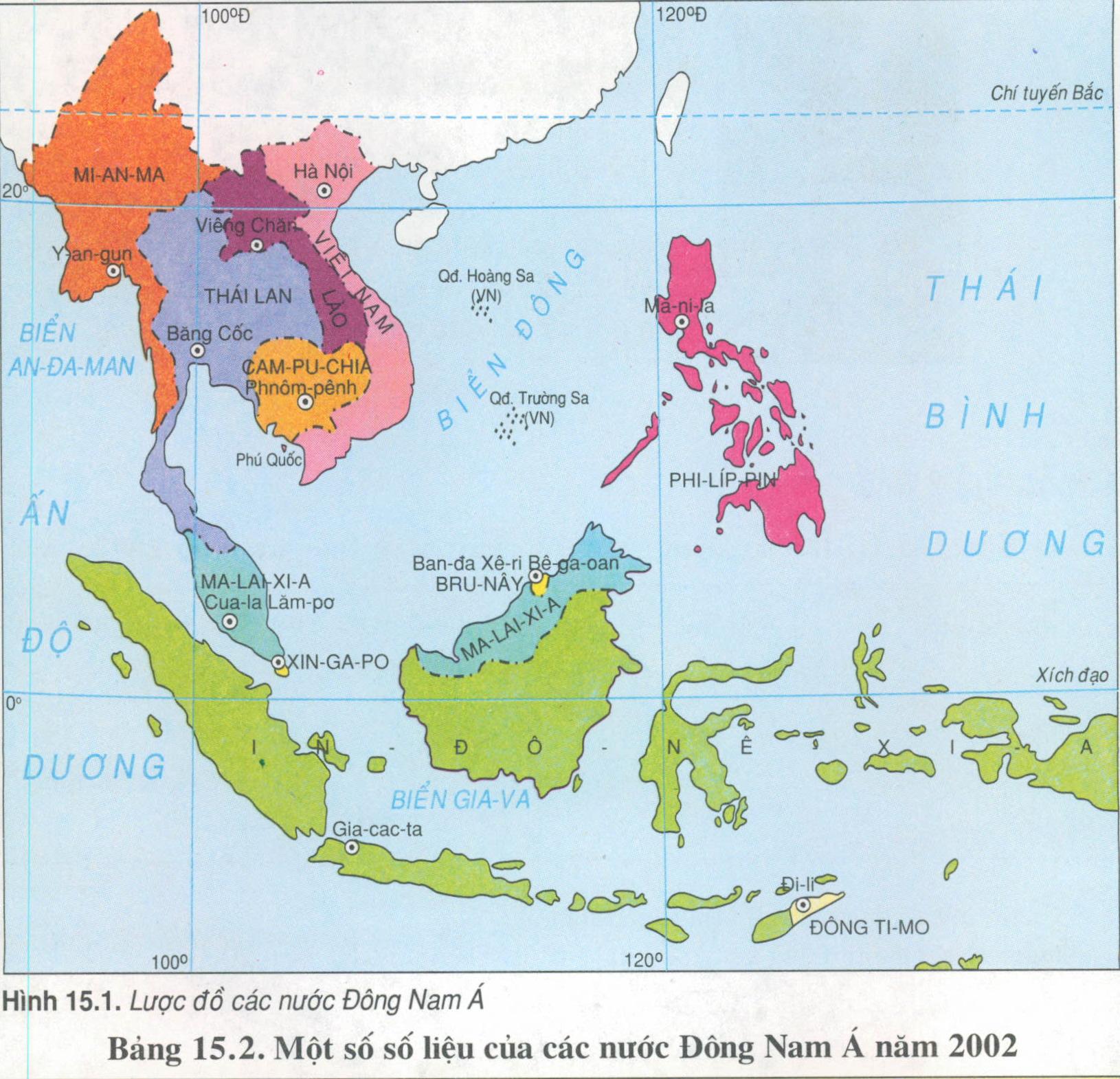 Hãy cho biết những nét tương đồng của các nước Đông Nam Á? Giải thích tại sao?
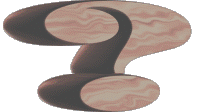 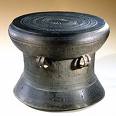 Người Việt nam vaø ngöôøi Inñoâneâxia cuøng coù troáng ñoàng
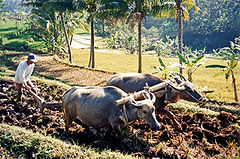 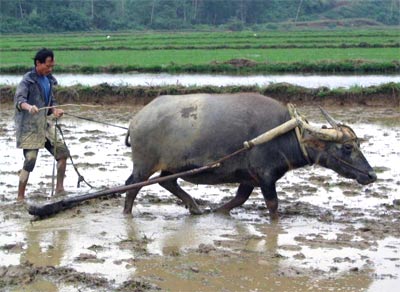 Ñoàng ruoäng ôû Phi lip pin
Ñoàng ruoäng ôû Vieät nam
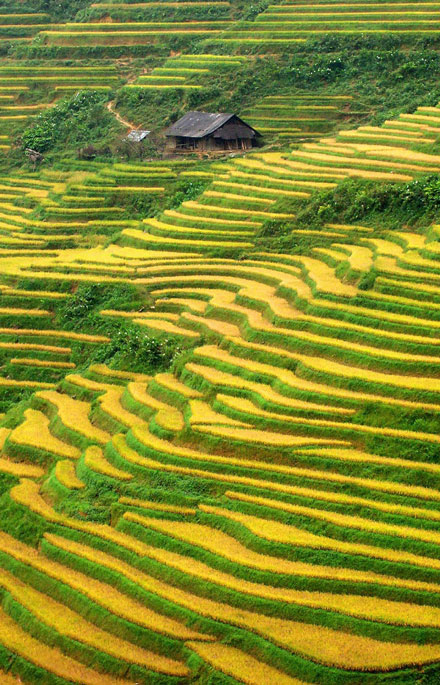 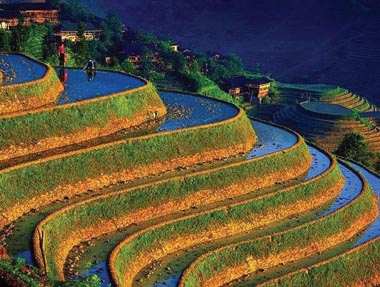 Vieät nam
Phi lip pin
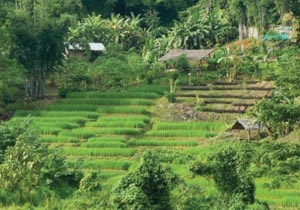 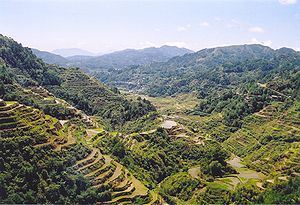 Thaùi lan
Inñoâneâxia
Ruộng bậc thang trồng lúa nước
Ruoäng baäc thang troàng luùa nöôùc ôû...
Các nước có nhiều nét tương đồng trong:
- Lịch sử đấu tranh giải phóng dân tộc:
- Trong sinh hoạt: lúa gạo là nguồn lương thực chính.
- Trong phong tục tập quán, sản xuất: trồng lúa nước, lấy trâu, bò làm sức kéo.
=> Tất cả những nét tương đồng trên là những điều kiện thuận lợi cho sự hợp tác toàn diện để cùng phát triển.
BÀI 15:  ĐẶC ĐIỂM DÂN CƯ, XÃ HỘI ĐÔNG NAM Á.
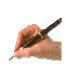 1. Đặc điểm dân cư:
2. Đặc điểm xã hội:
- Các nước trong khu vực vừa có những nét tương đồng trong lịch sử đấu tranh giành độc lập dân tộc, trong phong tục tập quán, sản xuất và sinh hoạt vừa có sự đa dạng trong văn hóa từng dân tộc.
=> Đó là những điều kiện thuận lợi cho sự hợp tác toàn diện giữa các nước.
Saép xeáp teân caùc nöôùc vaø thuû ñoâ cho ñuùng :
THAÙI LAN
Ban-ña Xeâ-ri Beâ-ga-oan
Y-an-gun
PHI LIP PIN
Baêng - coác
BRU NAÂY
Ma-ni-la
MIANMA
ÑOÂNG TIMO
Ñi-li
CAÙC TOÂN GIAÙO CHÍNH
CAÙC CHUÛNG TOÄC CHÍNH
â
â
Hoaøn thieän sô ñoà sau
ÑOÂNG NAM AÙ
Moân-goâ-loâ-it
OÂxtraloâit
Ñaïo Phaät 
Ñaïo Hoài 
Ñaïo Ki-toâ
Củng cố
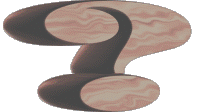 1) Trình bày đặc điểm dân cư khu vực Đông Nam Á?
2) Sự tương đồng và đa dạng trong xã hội của các nước khu vực Đông Nam Á thể hiện như thế nào? Tạo ra những thuận lợi, khó khăn gì cho sự hợp tác giữa các nước?
HƯỚNG DẪN HỌC BÀI.
Trả lời câu hỏi, bài tập sgk/53
 Bài 16: Đặc điểm kinh tế các nước Đông Nam Á.